GenAI and Workforce Education: A TLC Fellows Project
Summary / Reflections Presentation
Greg Bem, Faculty Librarian
Winter and Spring, 2024
Teaching and Learning Center, Spokane Community College
Outline
Introduction
What is GenAI?
Why Do I Care?
GenAI and Librarianship, Continued
The Curious Watchdog
Tools change rapidly and impact teaching and learning / work environments quickly
Need for passionate techy people to pay attention
Ethical issues abound, including:
Academic and Work Misconduct
Credibility and Authority of Information
Bias, Bias, and More Bias
Discouraged Critical Thinking
Privacy and Security of User Data
Intellectual Property / Copyright
Cost / Access Issues
Along Comes the TLC Fellows Call for Applications
The Idea: Our Students at Future Workplaces
Image created by DALL·E 3
"This project concerns Artificial Intelligence’s impact on workforce education at SCC. Specifically, I am interested in learning about where GenAI tools are being used in the workforce, in jobs that our students will hold, and how these might get taught in our academic programs. As a result, I am also learning about the academic programs offered at the college, who runs those programs, and who within those programs are passionate about and/or interested in discussing AI in their contexts. 

"This proposal will ideally last for two quarters, and open more room for research (through other avenues) after the two quarters are complete."
(January 10, 2024)
Proposal: Focusing on GenAI and Workforce Education
Project Details: Defining the Structure
But Really
Image created by DALL·E 3
Project Details: Meetings
But Really
Image created by DALL·E 3
Project Details: Research
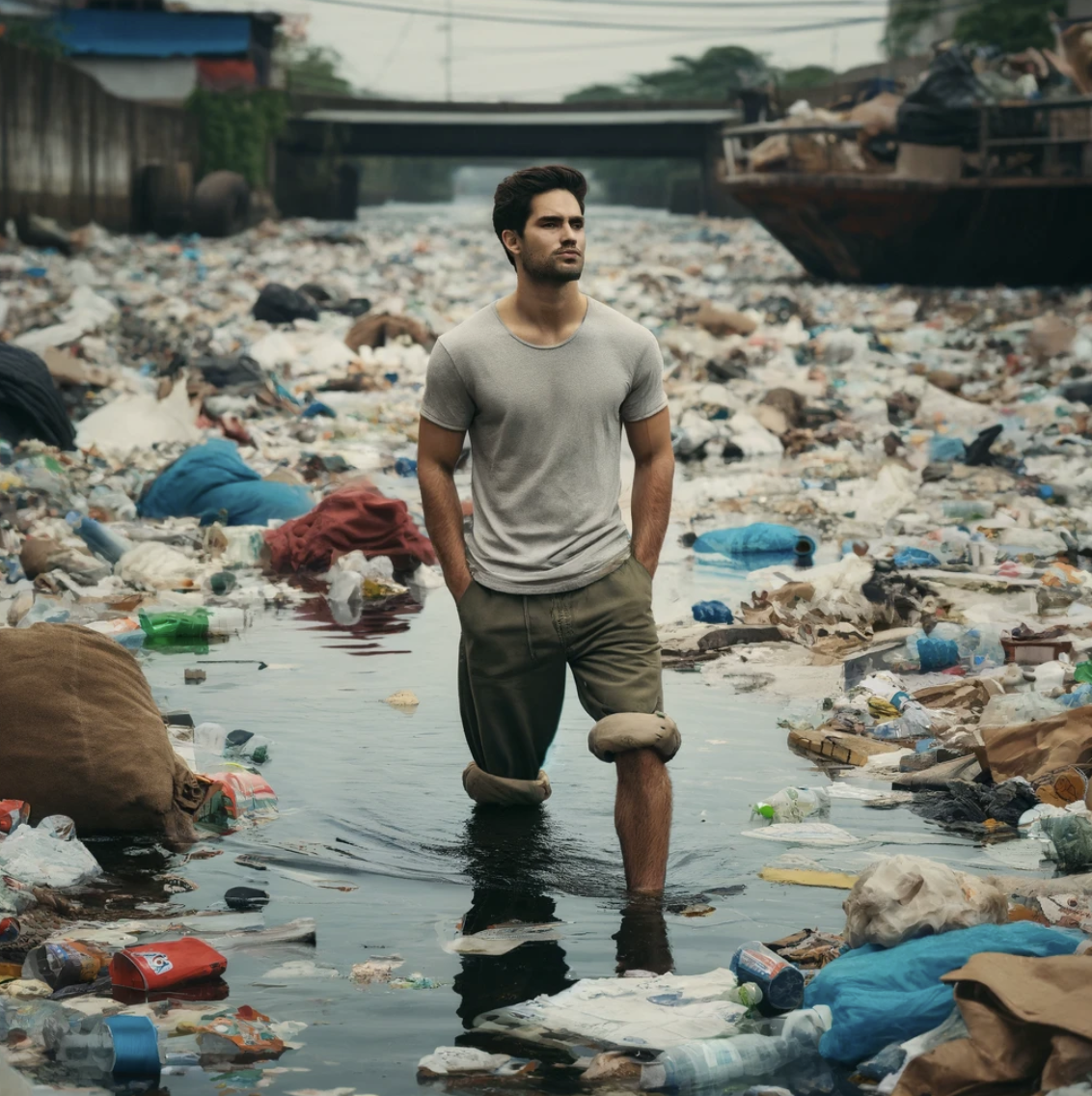 But Really
Image created by DALL·E 3
Ultimately The Project Still Happened!
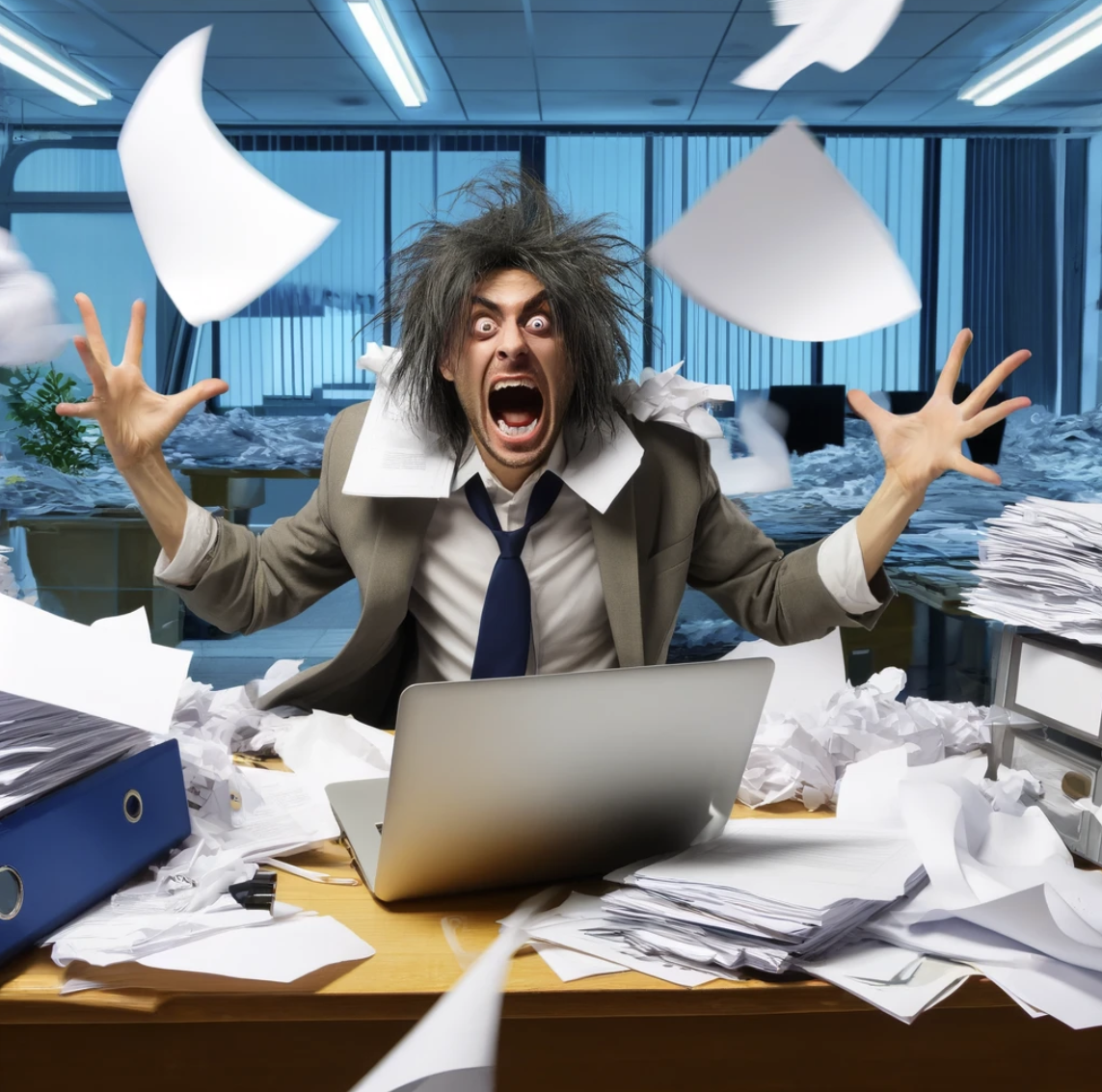 But Really
Image created by DALL·E 3
Capturing the Work: The Faculty Guide
So where is this so-called Faculty Guide?
Project Reflections – Schedule
Two quarters is both a lot of time and goes by very fast
Winter and summer may be more effective than winter and spring
(Release may be another model to consider, or summer moonlight)
Project Reflections – Scope and Work
Project Reflections – Bonus Benefits
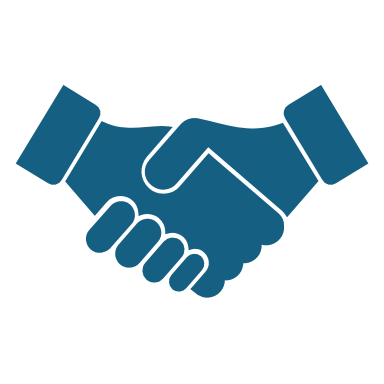 The end! Thank you!
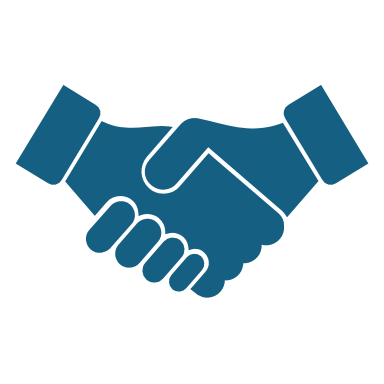